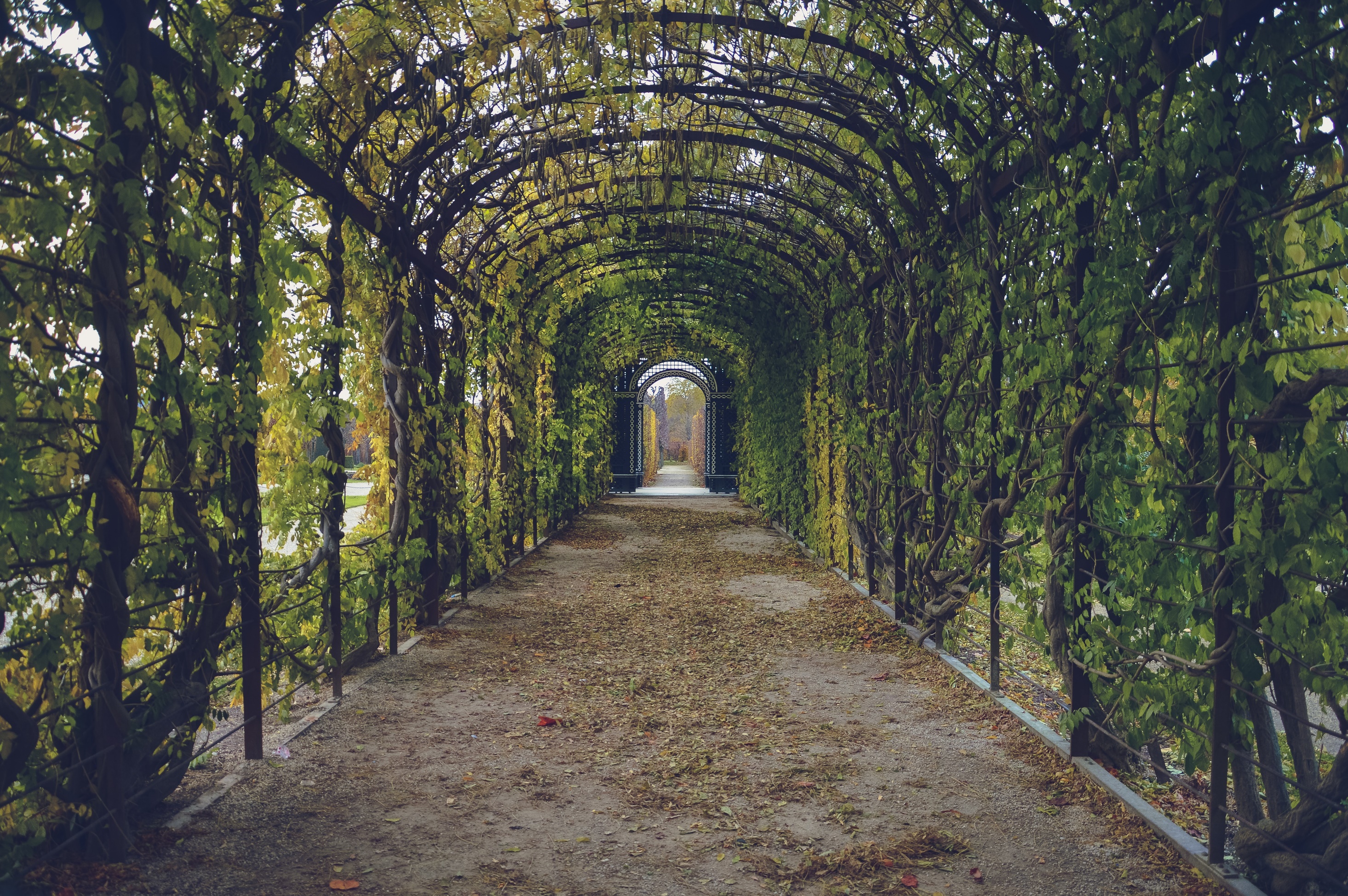 SEMANA 1
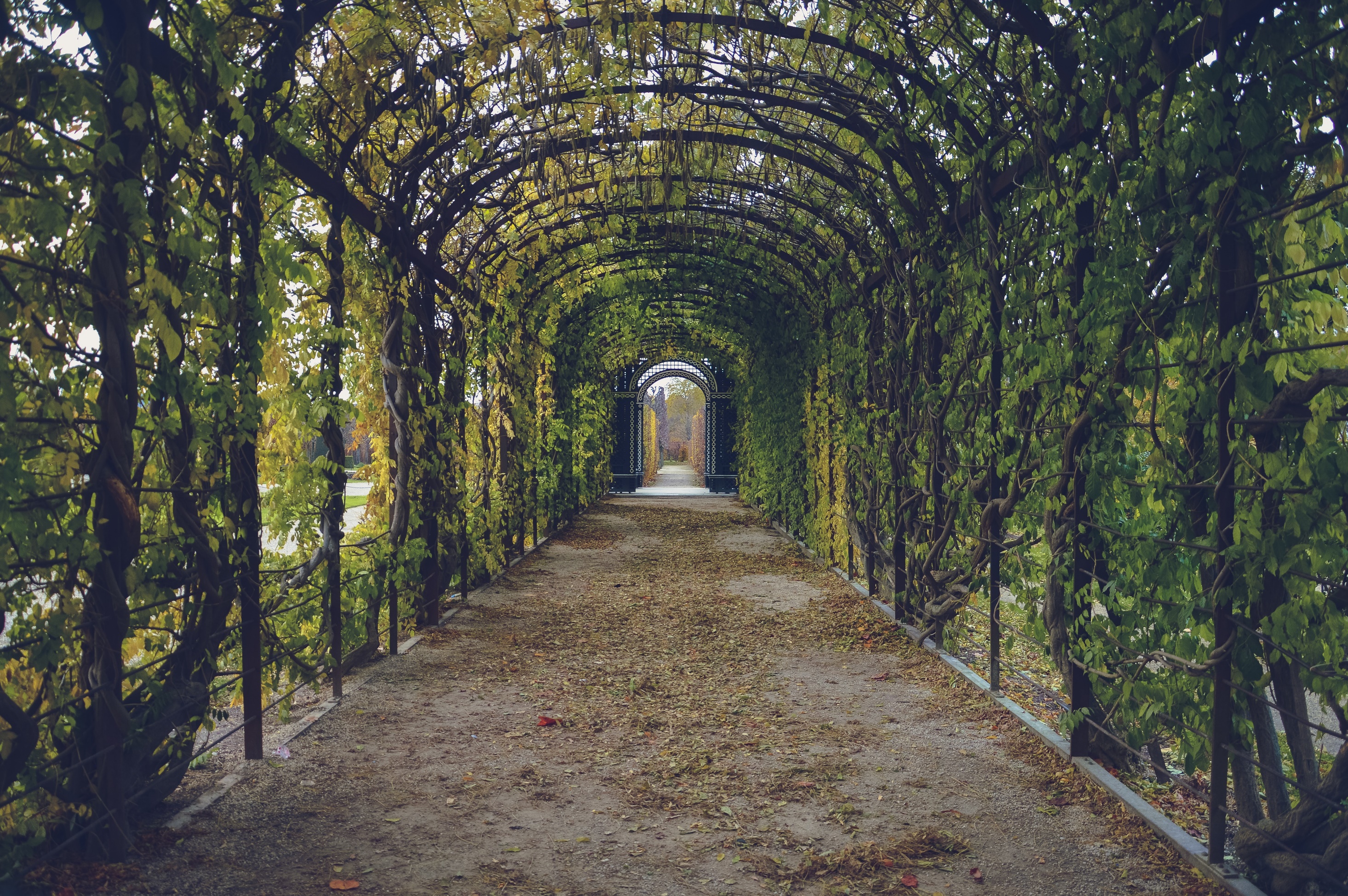 O que desejo aprender?
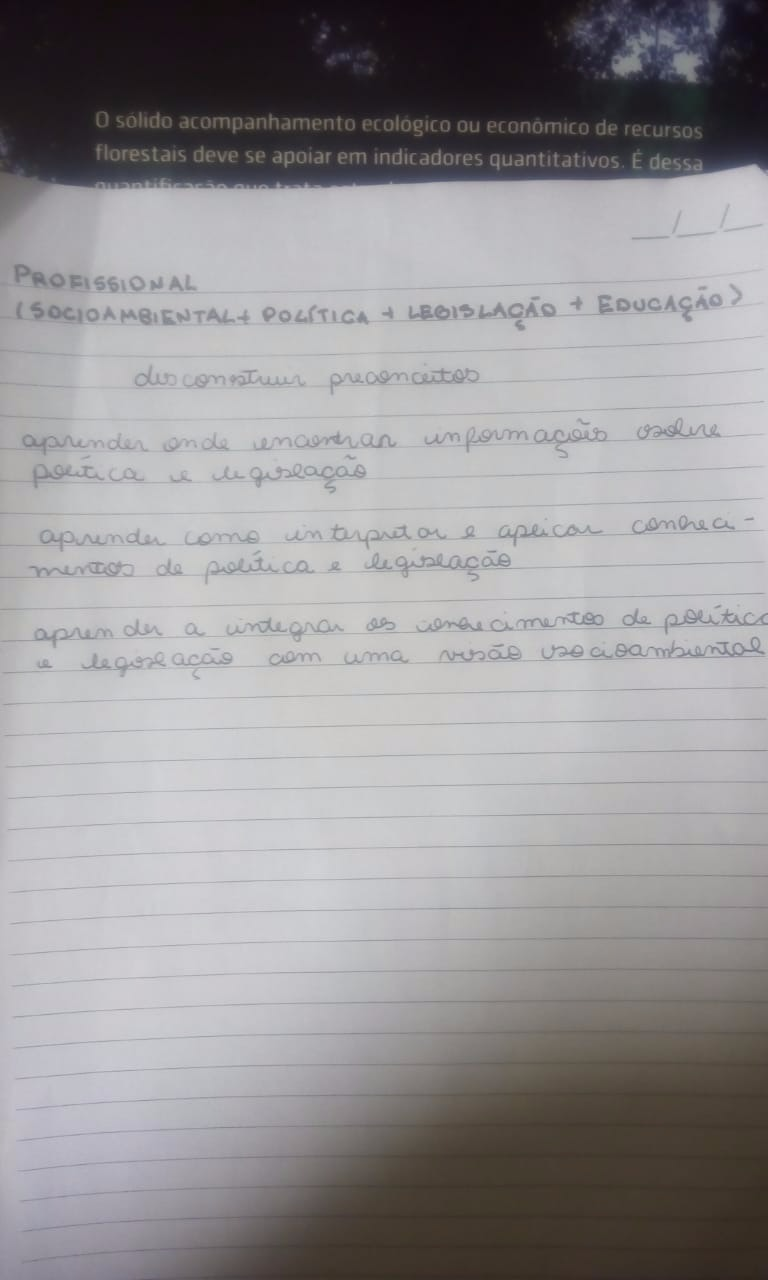 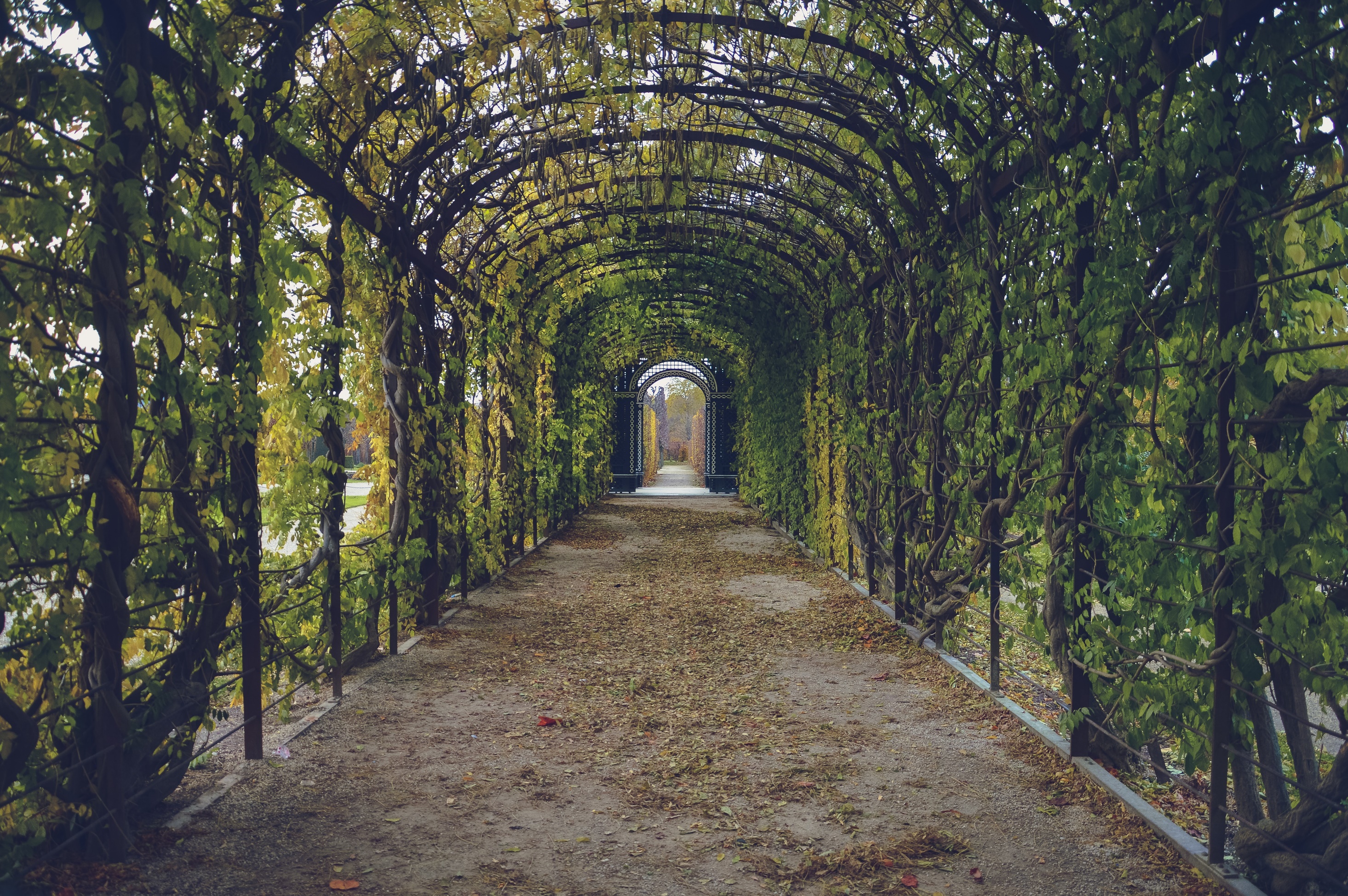 Comentários sobre o programa
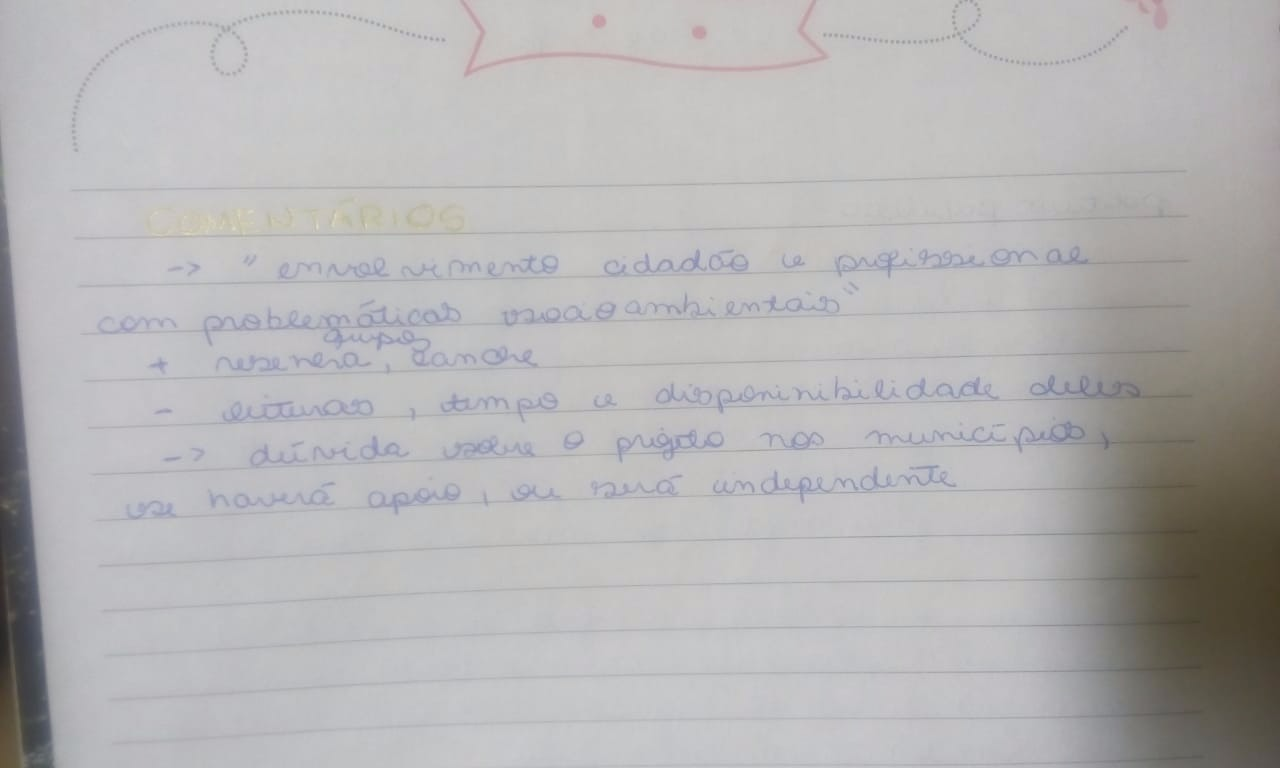 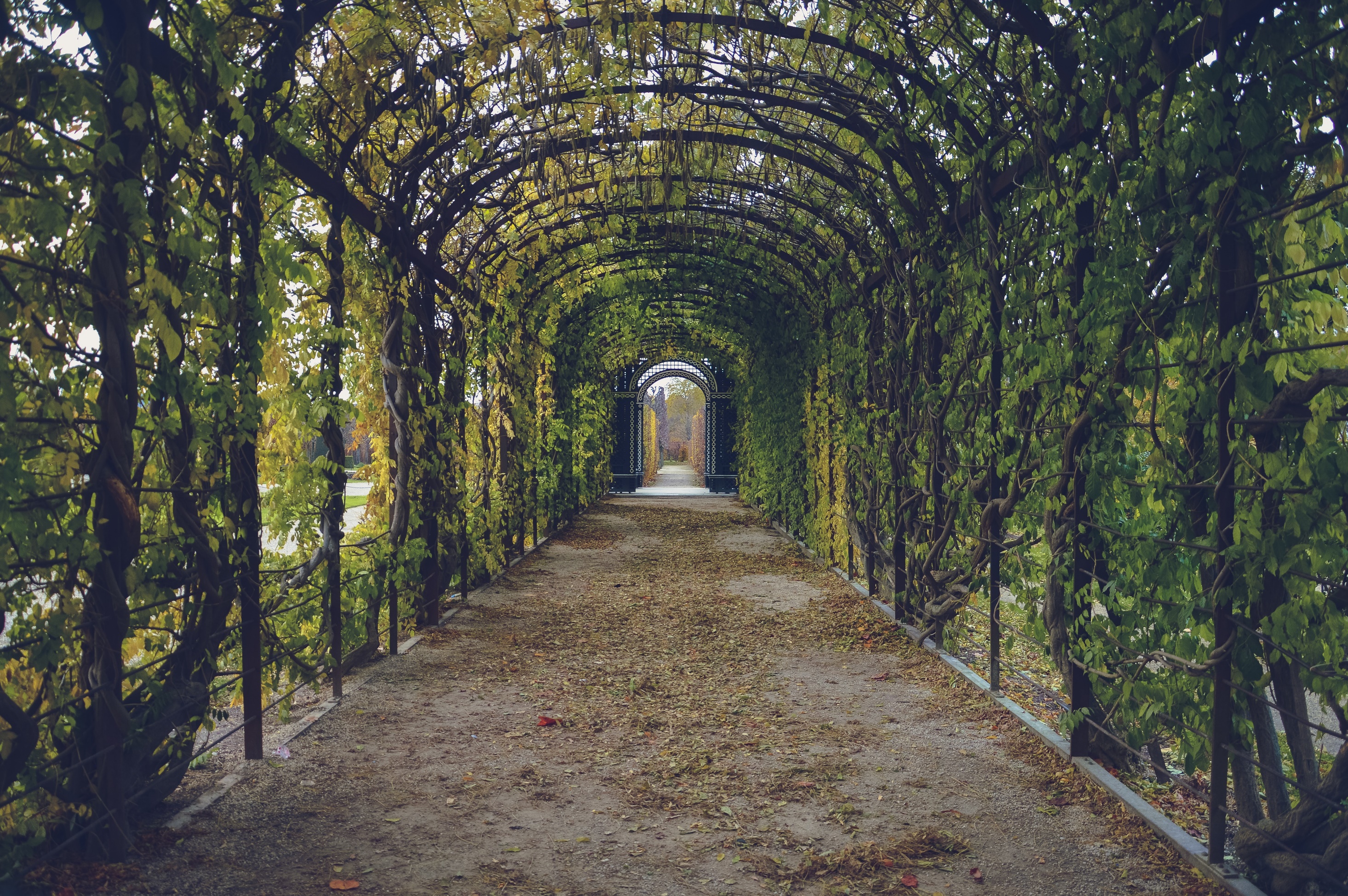 Utopia
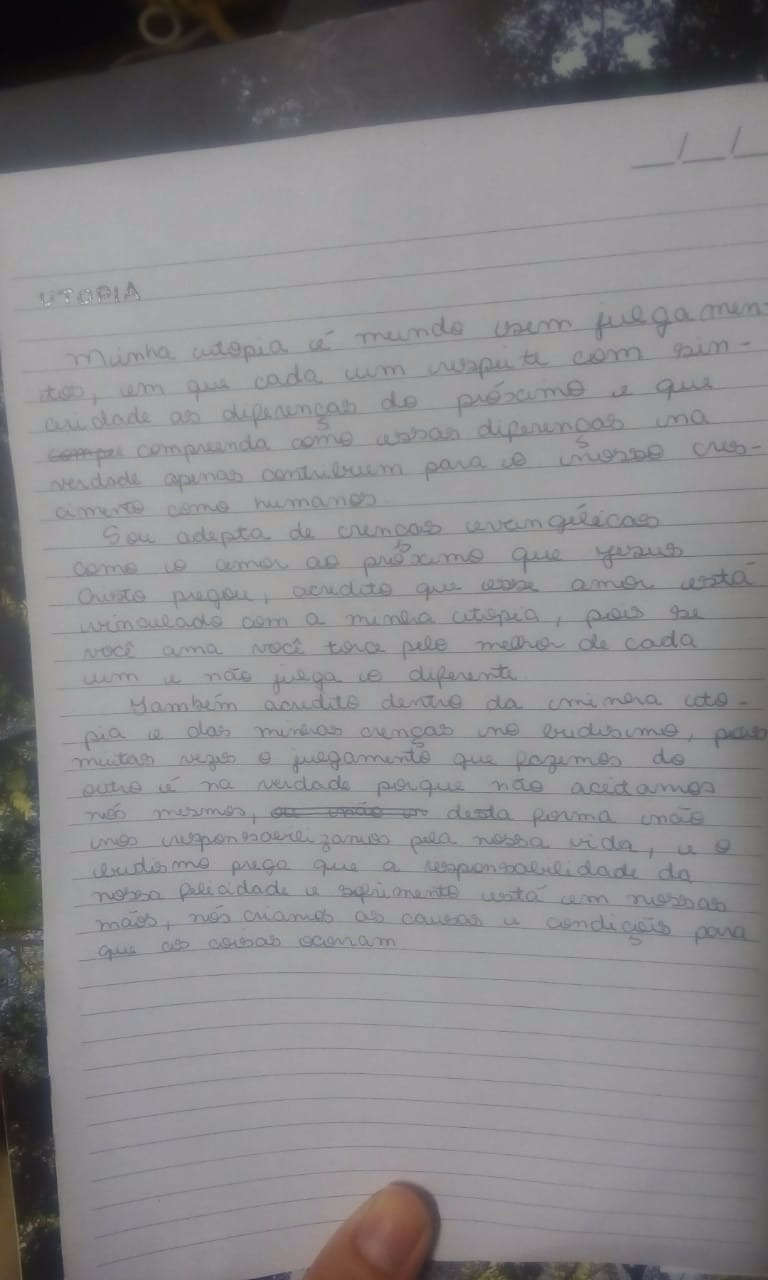 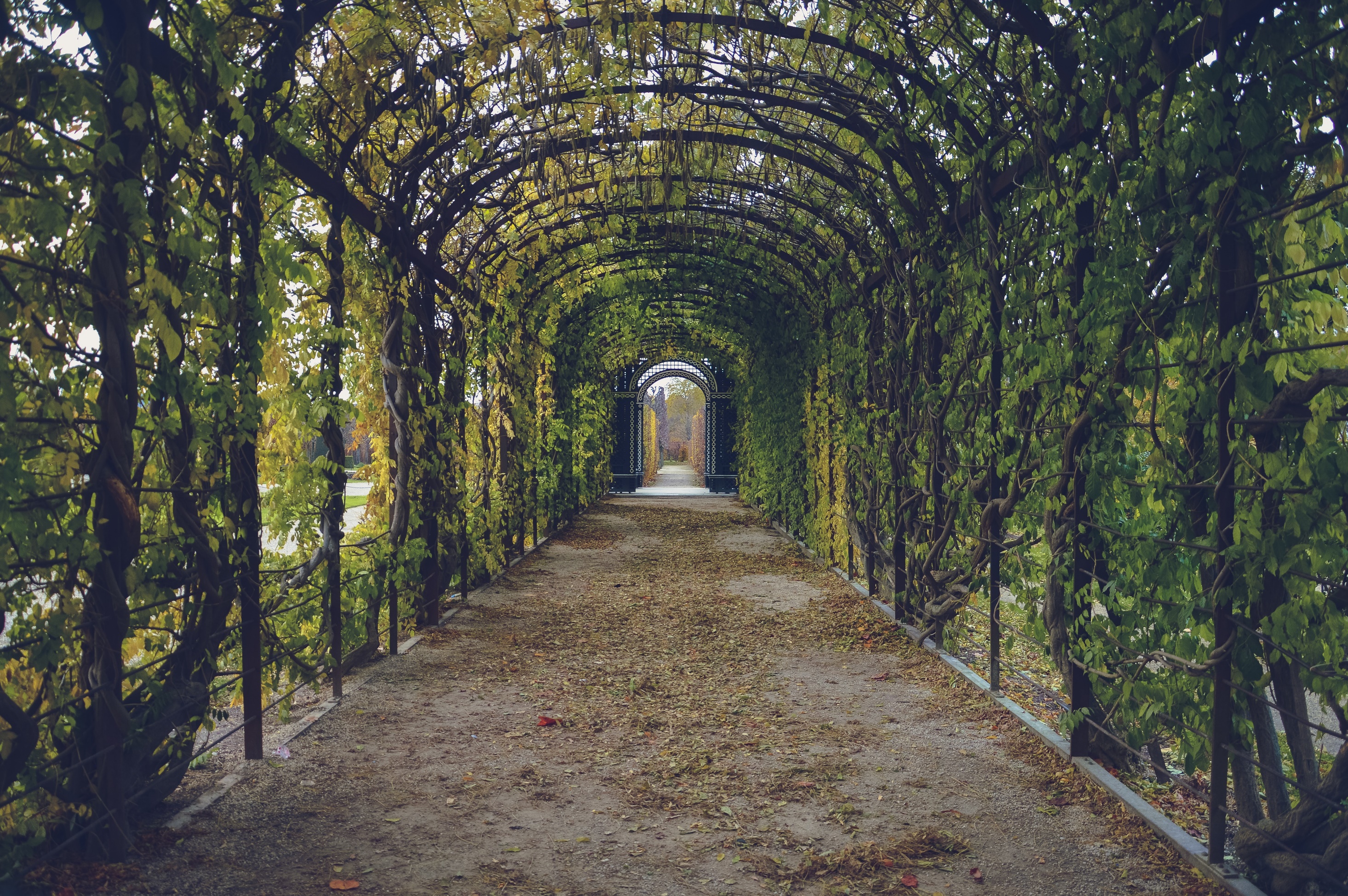 Minha História
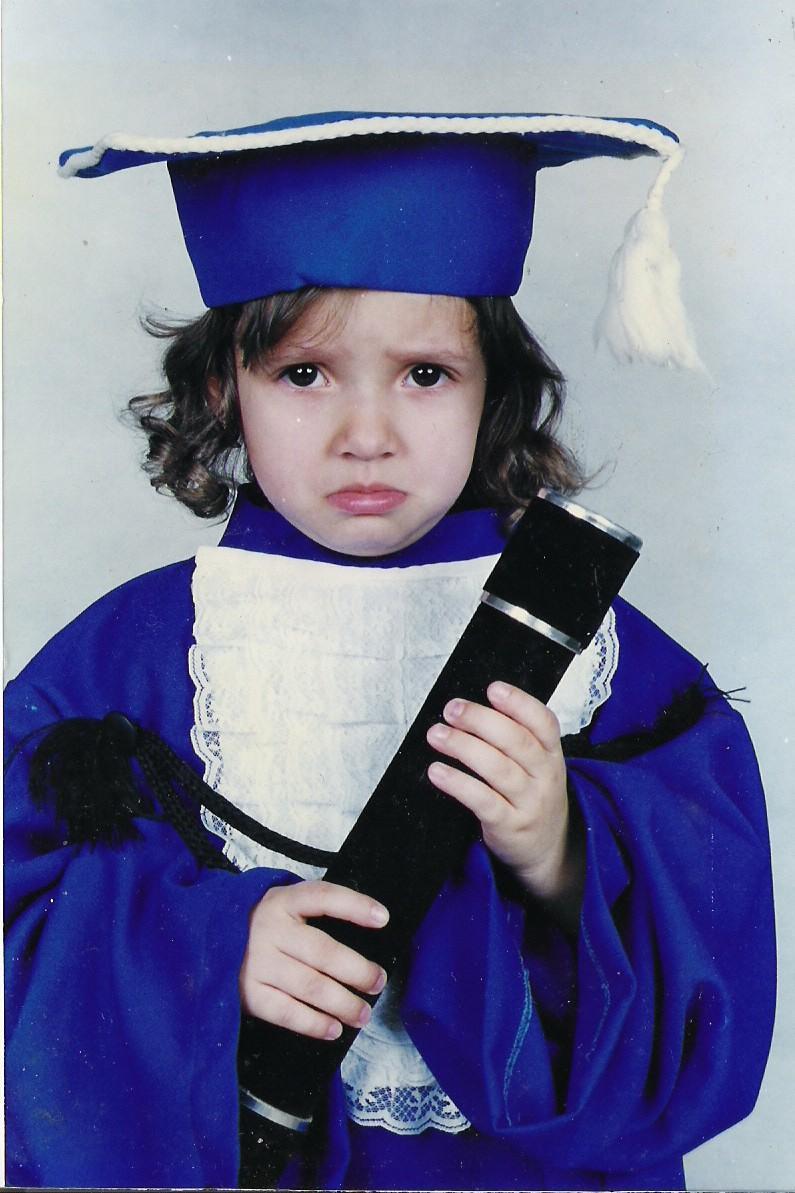 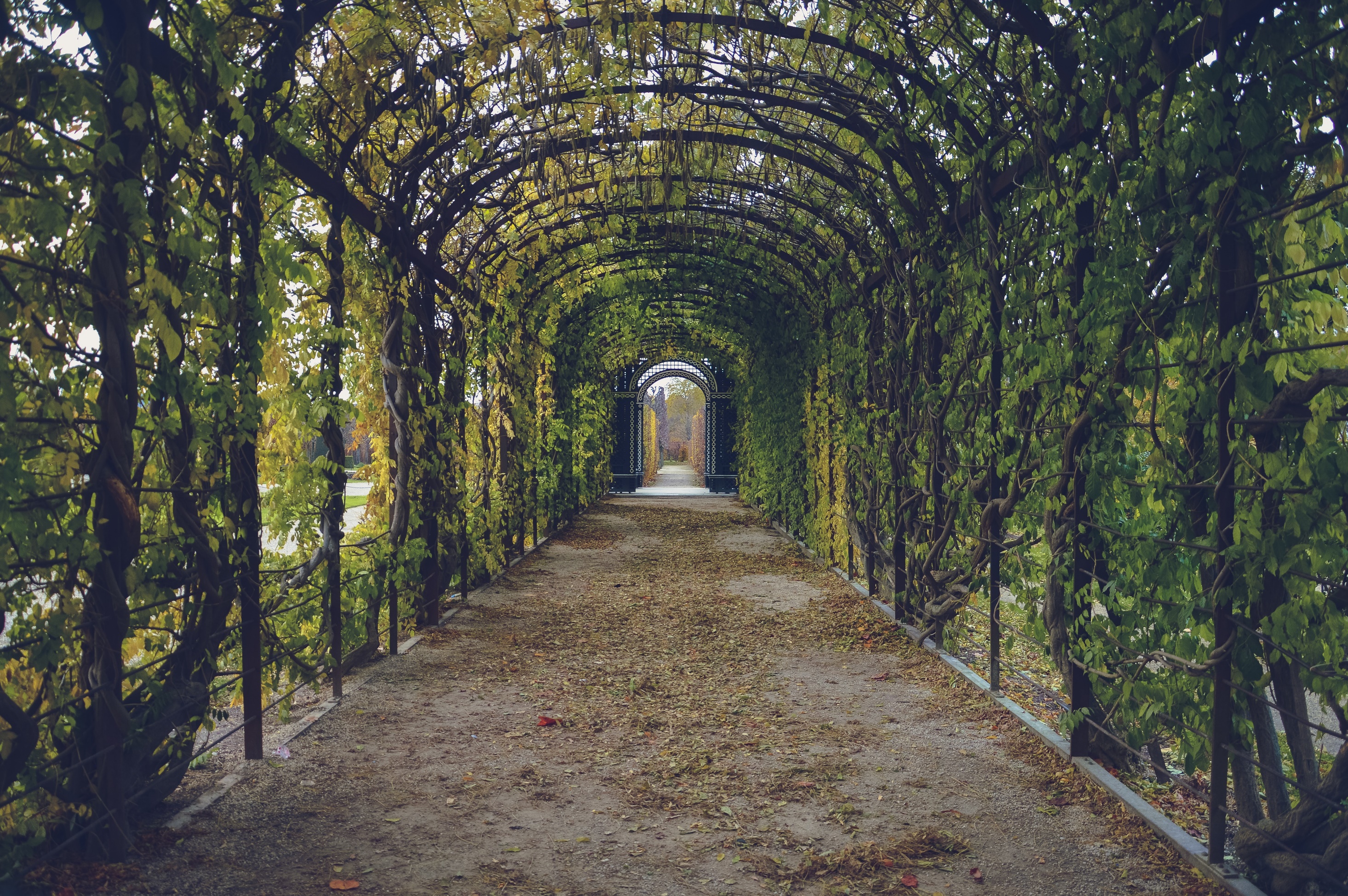 26/04/1997São Paulo - SP
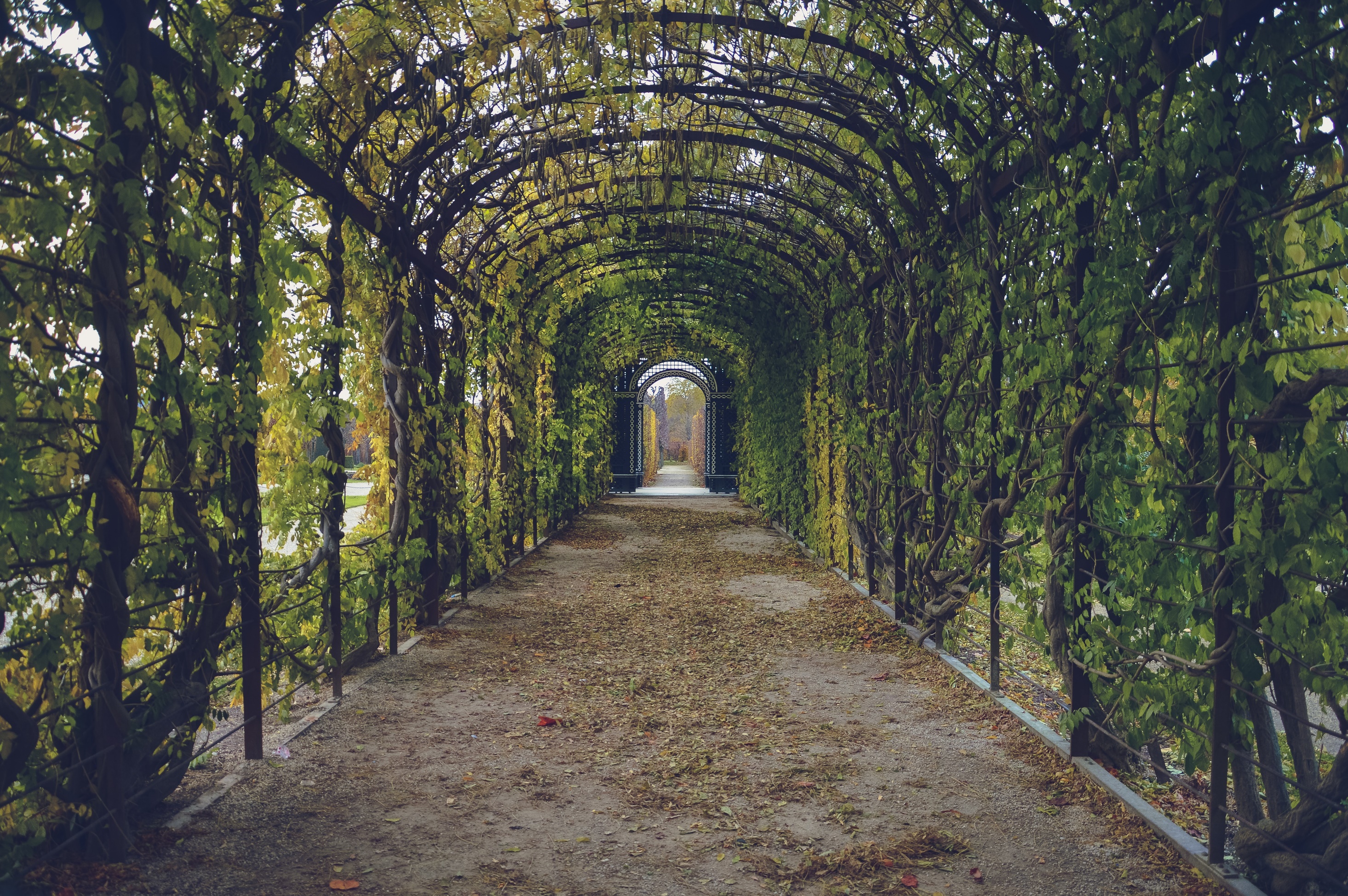 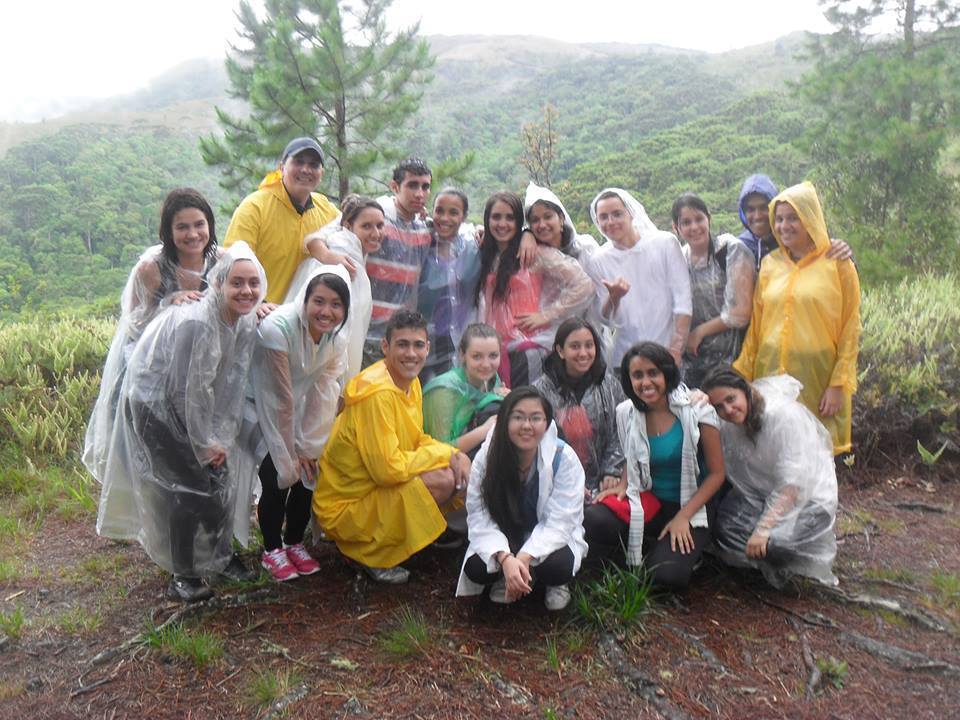 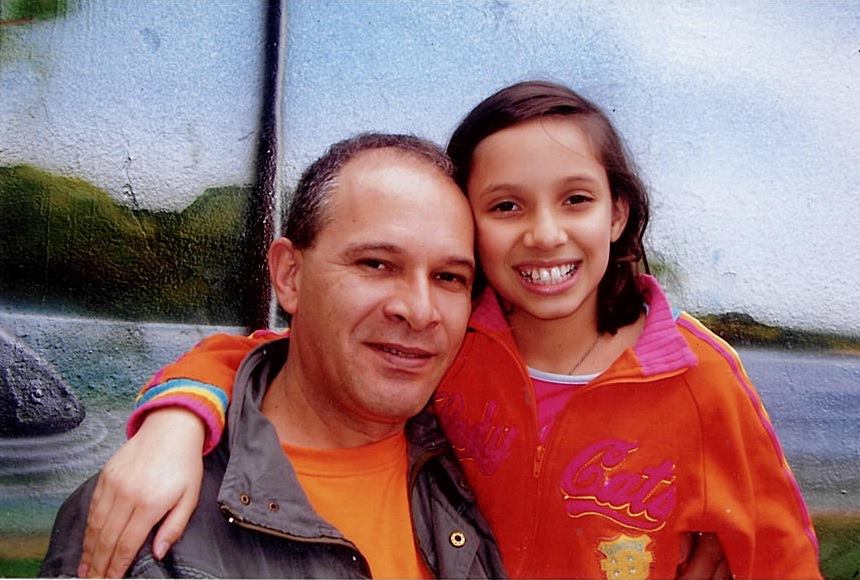 E.E Alfredo AscharFundamental
ETESP
Meio Ambiente
E.E São PauloEnsino Médio
ESALQ
E.E SapopembaEnsino Médio
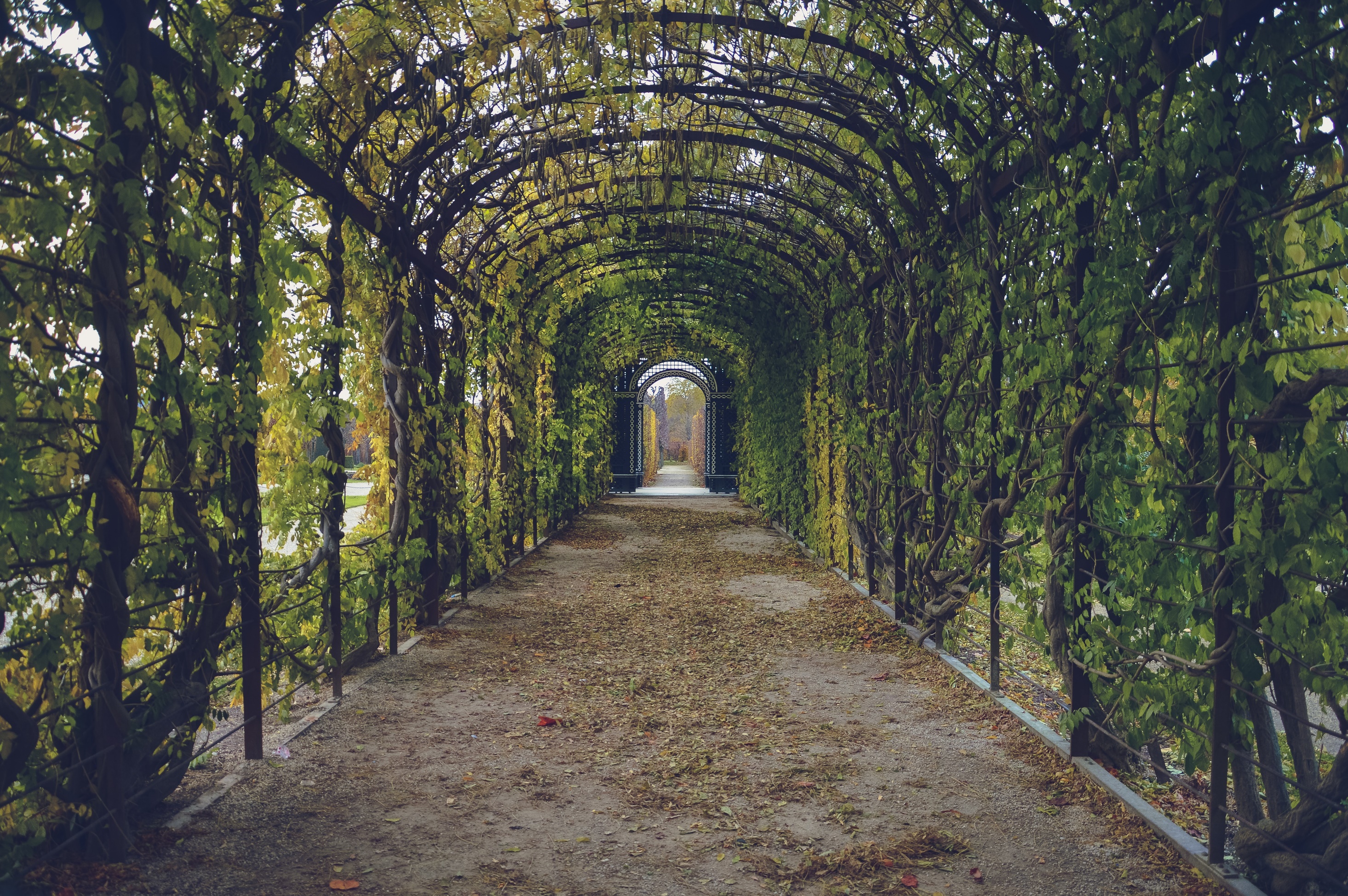 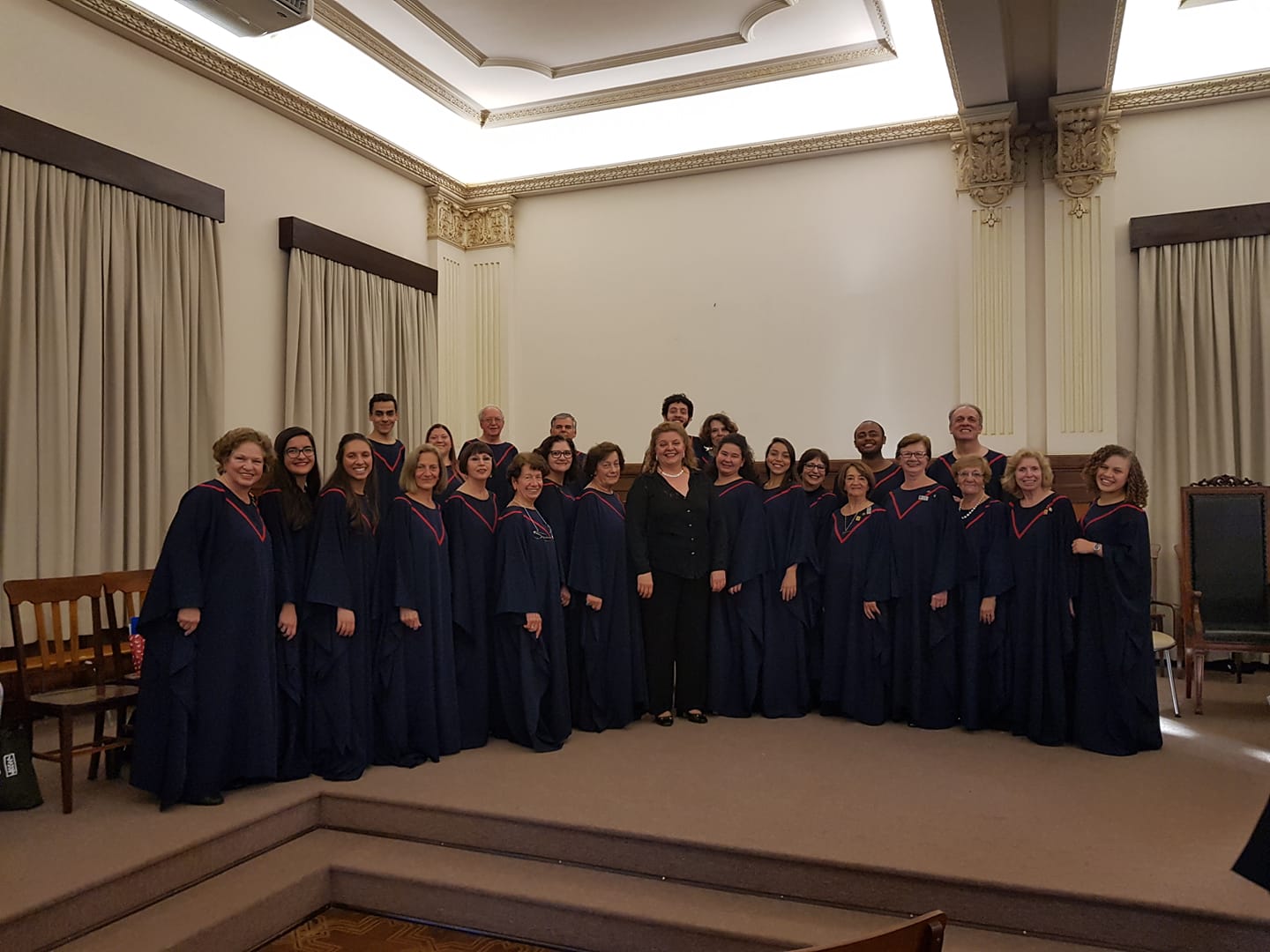 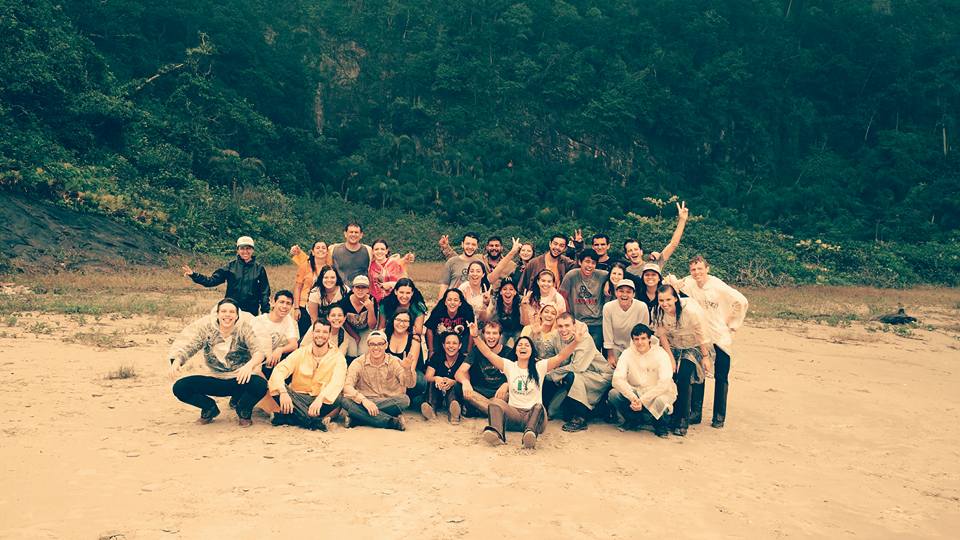 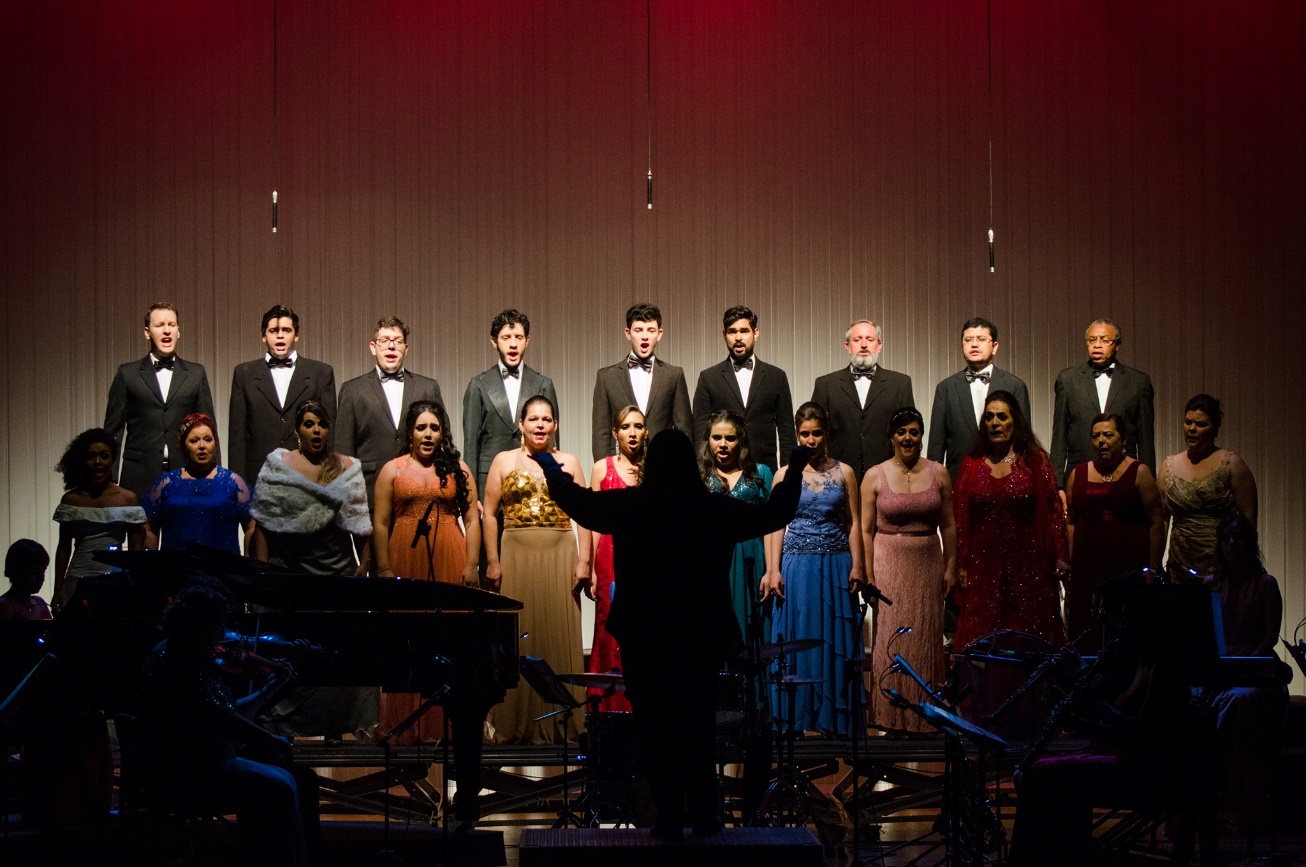 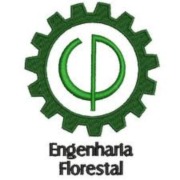 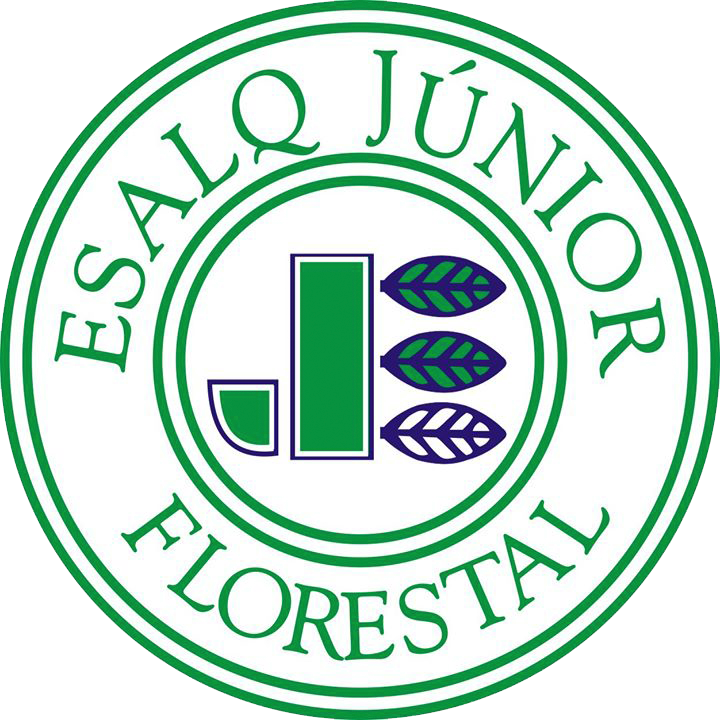 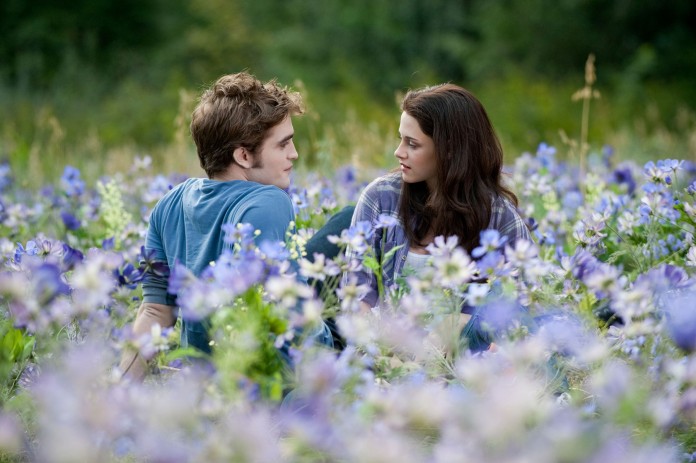 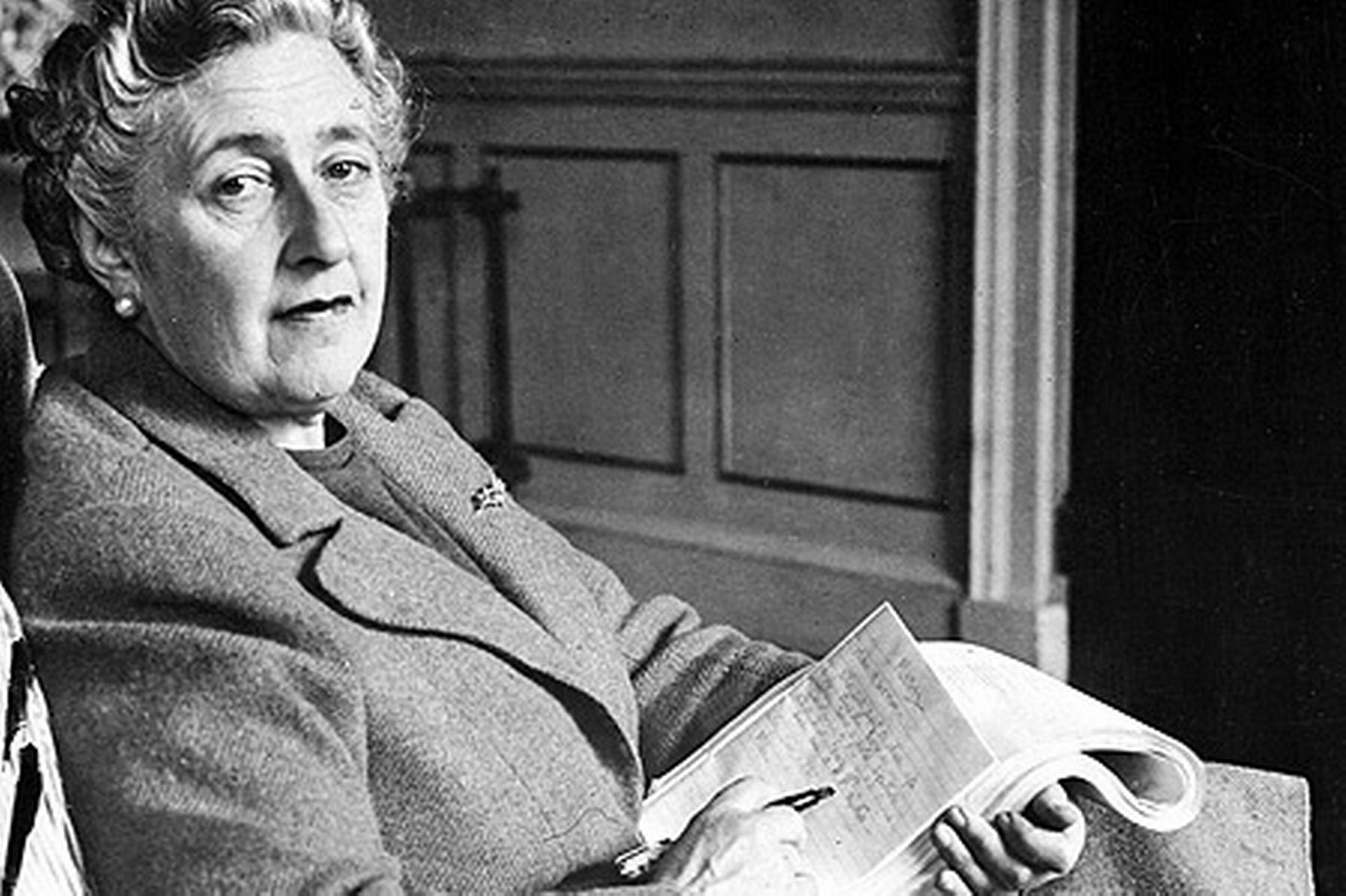 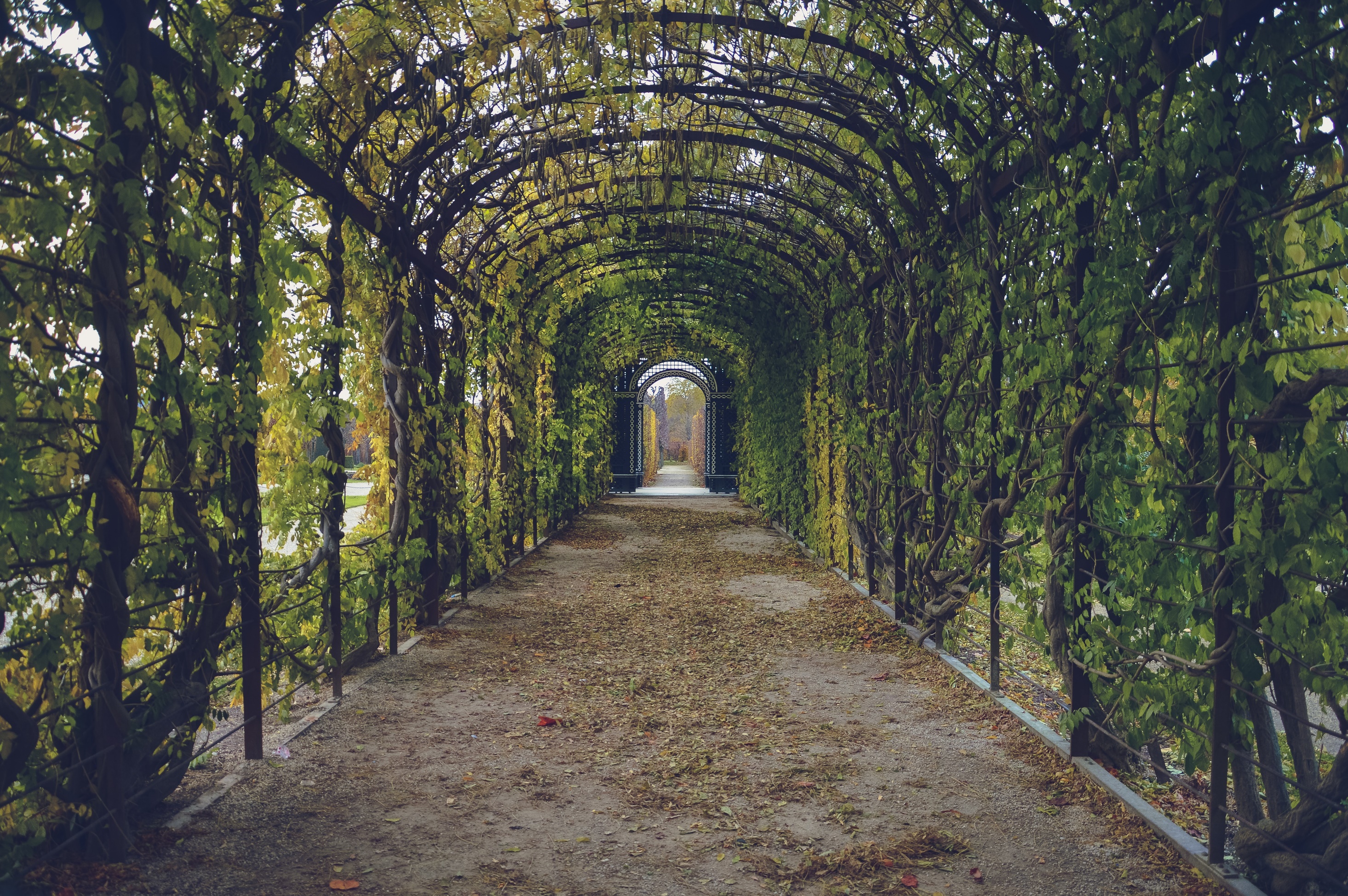 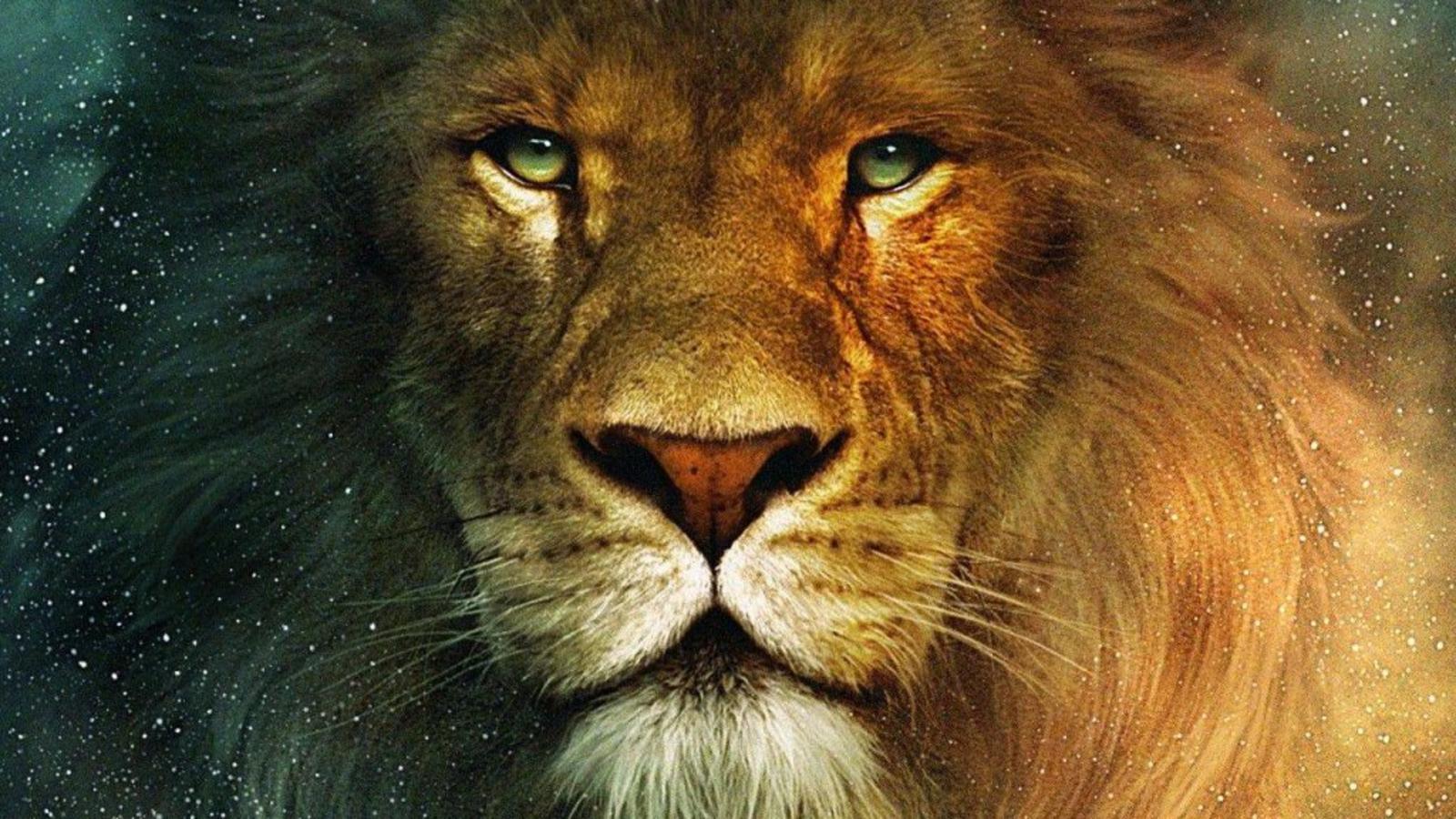 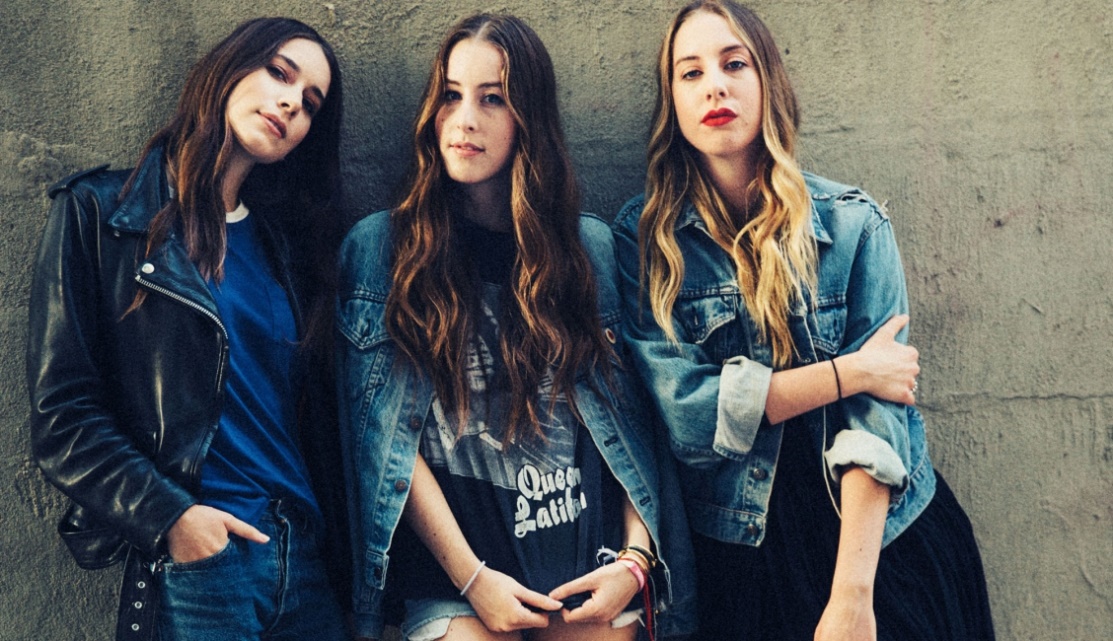 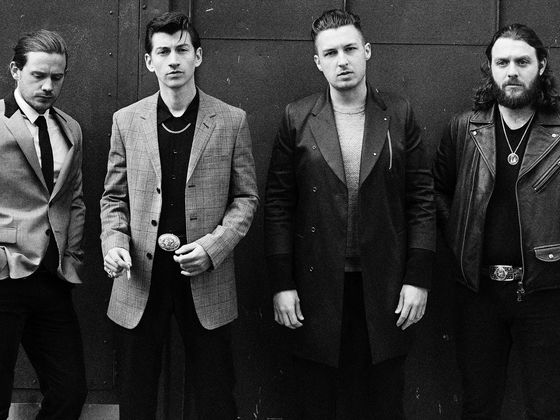 “Há pessoas que transformam o sol numa simples mancha amarela, mas há aquelas que fazem de uma simples mancha amarela o próprio sol”

Pablo Picasso